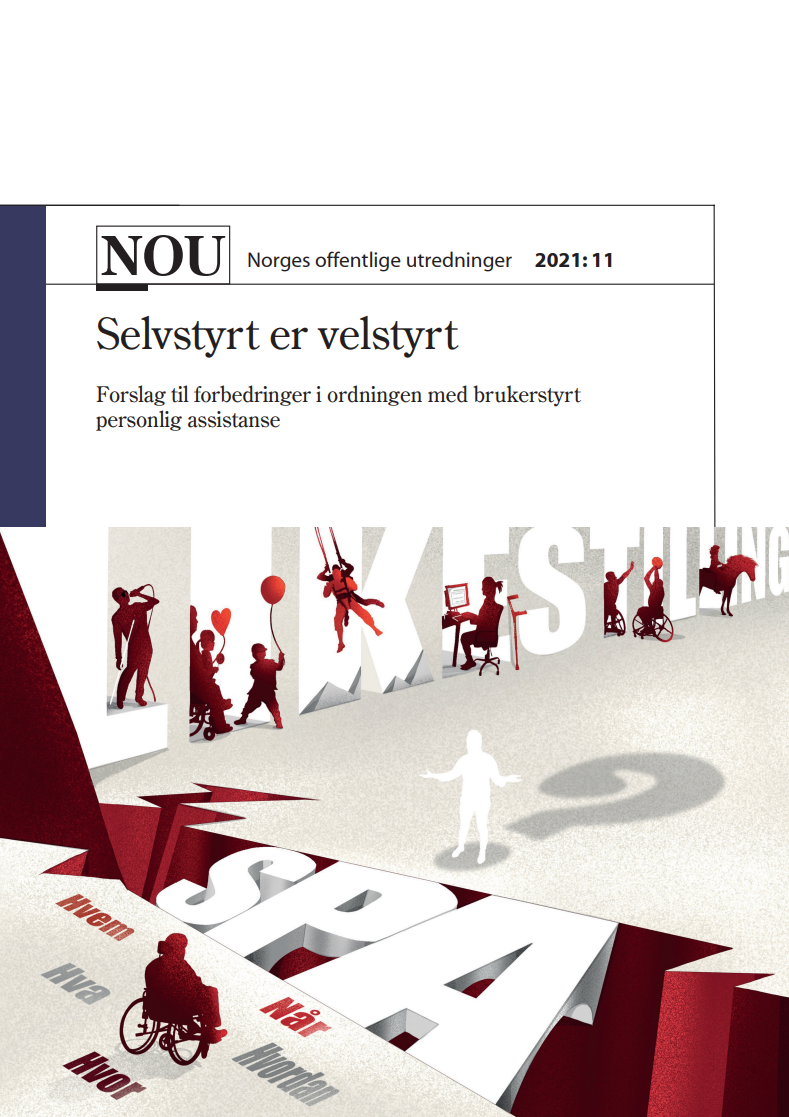 «Selvstyrt er velstyrt»en presentasjon av (u)enighet i BPA-utvalget
Tove Linnea Brandvik
Forbundsleder i Norges Handikapforbund (NHF)
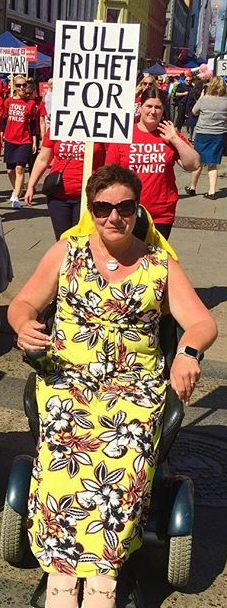 Hva jeg vil fokusere på:
ET LITE TILBAKEBLIKK
Hvorfor har vi BPA?
Hva er de viktigste problemene med dagens BPA?
Hvilken hovedoppgave fikk BPA-utvalget?
OM NOU 2021:11 «Selvstyrt er velstyrt»
Hva er BPA utvalget enige om?
Hva er BPA utvalget uenige om?
HVA BLIR VEIEN VIDERE?
Hva er viktigst for oss?
Hva skal gjennomføres?
TILBAKEBLIKKET; Hvorfor har vi BPA?
BPA = Brukerstyrt (eller Borgerstyrt) Personlig Assistanse
BPA ble utviklet av funksjonshemmede selv. NHF startet prøveprosjektet i Norge i 1990. Det førte til etableringen av Uloba i 1991. BPA er utviklet av folk som trenger personlig, praktisk assistanse for å leve mest mulig uavhengig, selvstendig og fritt.
BPA skulle være et alternativ til tradisjonelle, hjemmebaserte tjenester. (BPA omfatter IKKE hjemmesykepleie eller spesialisthelsetjeneste)
I sosialtjeneste loven fra 2000, utvidet til de som ikke leder selv i 2005, flyttet til Helse og omsorgstjenesteloven i 2012, rettighetsfestet i 2015.
BPA hviler på 4 grunnleggende forutsettinger. Den som har BPA avgjør selv… 
HVEM som skal være assistent
HVA assistenten skal gjøre
NÅR assistenten skal jobbe
HVOR assistenten skal jobbe
TILBAKEBLIKKET; Hva er problemene med dagens BPA?
Alt for få får BPA. 
Behovet ble ved lovendringen i 2015 anslått til ca. 12.000 personer, men pr 2021 har kun 3.700 personer BPA. Langt lavere en det som ble forventet. (bare 27% av forventet lav vekst)
 Av 351 kommuner er det 74 antall kommuner som ikke har innbyggere med BPA som tjeneste.
Alt for mange får for lite BPA-timer.
Utgjør mellom 1-1,5% av de som benytter denne type tjenester. Menn får 11,5 t mer pr uke en kvinner. Statsforvalteren omgjør mer en 40% av ankesakene.
For store forskjeller mellom kommunen.
Hvem som får
Hvor mange timer de får
Hva de får assistanse til
For mye tradisjonell omsorgstenking – for lite likestilling.
Reise ut av kommunen, samfunnsdeltagelse etc.
For svak statlig styring av ordningen.
Svak lovgivning
TILBAKEBLIKKET; Hva skulle BPA-utvalget gjøre?
Mandat:
Utvalget skal utrede, vurdere og fremme forslag til hvordan brukerstyrt personlig assistanse kan utformes slik at ordningen fungerer etter hensikten, herunder bidrar til å oppnå målet om likeverd, like muligheter uansett bosted, likestilling og samfunnsdeltakelse for personer med nedsatt funksjonsevne, gode arbeidsforhold for assistentene og bærekraft i ordningen. Ordningen skal defineres som et likestillingsverktøy, og ikke en helseordning. Utvalget skal se på hvordan BPA kan innrettes for å sikre deltakelse i arbeid, utdanning og fritidsaktiviteter.
Sakset fra Helsedepartementets pressemelding i forbindelse med BPA utvalgets innstilling. 16.12.2021
TILBAKEBLIKKET; Noen føringer
Andre ordninger, samordning, gråsoner, arenakryssende
Brukerstyring uten å komme i konflikt med det offentliges ansvar
Personkrets
Flytting (bevegelsesfrihet)
Faglig vurdering (hva er faget?)
Arbeidsrettslige forhold
Fremdeles kommunal tjeneste
Bærekraft
Sakset fra Helsedepartementets pressemelding i forbindelse med BPA utvalgets innstilling. 16.12.2021
BPA-utvalgets enighet;
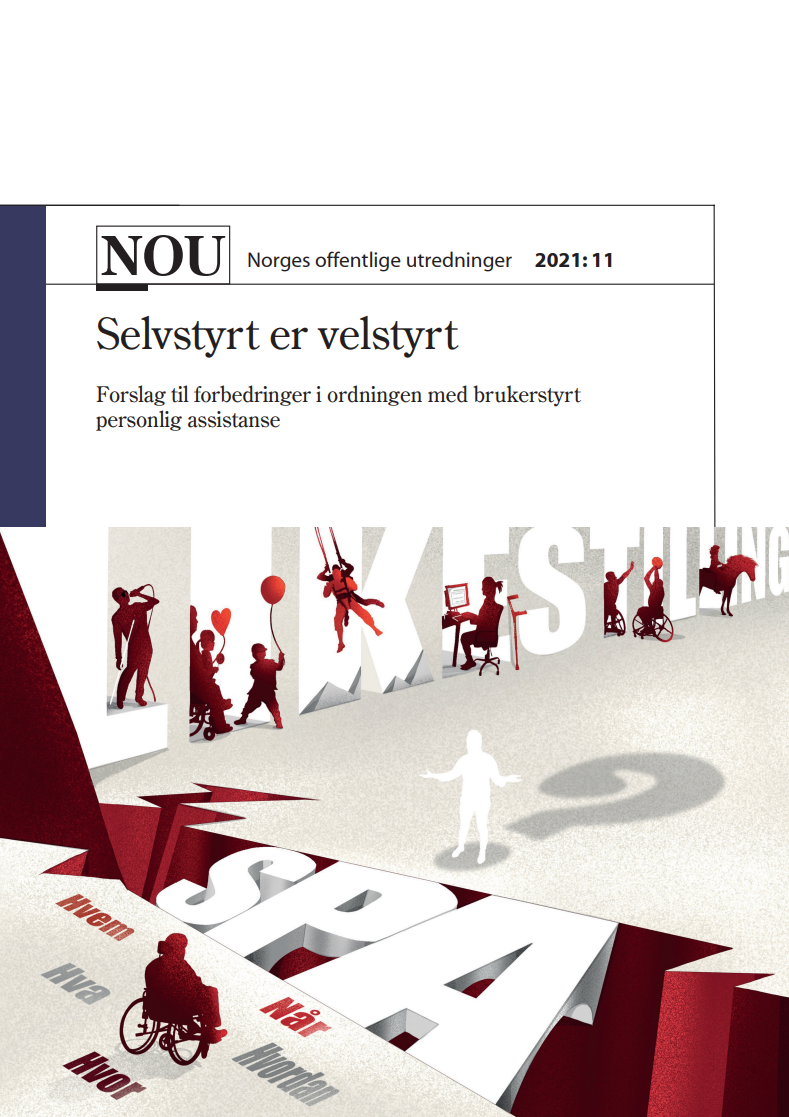 Nytt lovverk som regulerer BPA må ha tydelige føringer som klart setter rammer for hva man kan bruke BPA til, og hva man skal vektlegge ved utmåling av timer til tjenesten.
BPA bør utvides til flere arenaer enn dagens ordning.
BPA skal være diagnoseuavhengig, og kan tildeles alle som har behov for personlig assistanse som man enten leder selv eller sammen med noen.
BPA skal kunne benyttes under utdanning.
BPA skal være en egen tjeneste.
BPA skal (også) hjemles i likestillingsloven.
BPA skal kunne benyttes utenfor egen kommune.
Det skal etableres et Nasjonalt Kompetansesenter.
BPA-utvalgets uenighet:
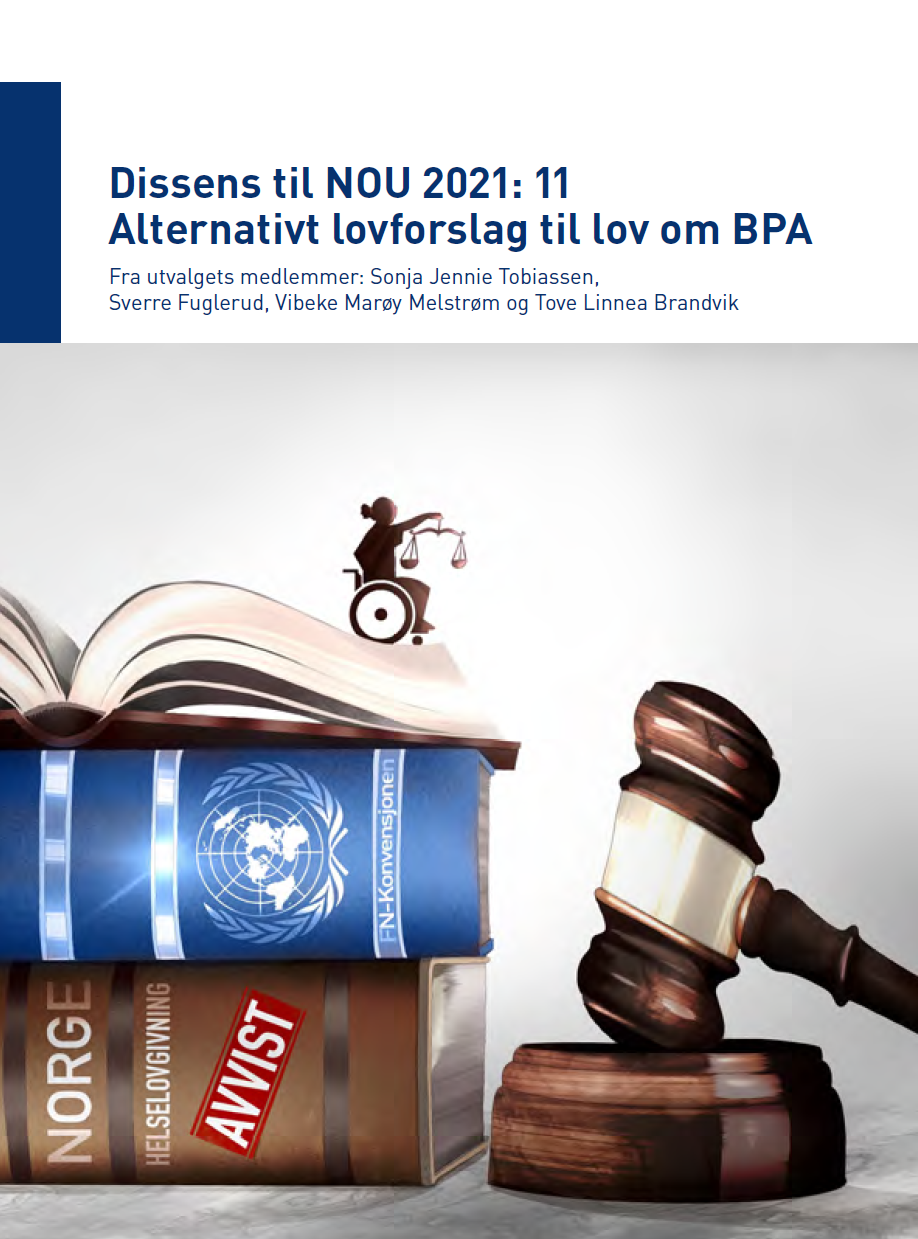 Skal BPA være en statlig eller kommunal ordning? 
Stat ikke utredet av utvalget.
Hvordan skal BPA forankres i lovgivingen?
I helselselovgivingen som i dag?
I en egen BPA lov ?
Skal assistansebehovet være av en viss størrelse før man skal ha rett på BPA?
Skal BPA reguleres forskjellig avhengig av om du styrer ordningen selv, eller om du styrer med hjelp fra andre?
Skal alder være avgjørende for å få BPA?
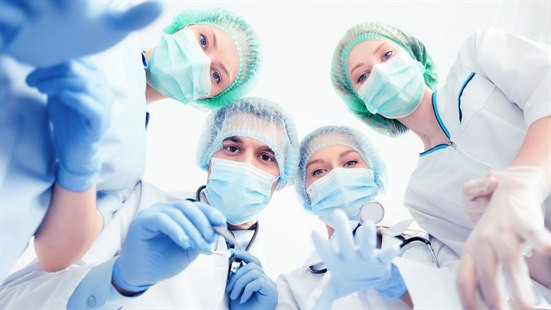 UENIGHET eller MISFORSTÅELSER om helse?
Erfaringsgrunnlaget er at BPA må frigjøres fra tradisjonell omsorgs- og helsetenking. BPA skal være et likestillingsverktøy.
Forutsettingen er at BPA er en tjeneste som skal dekke behovet for praktisk assistanse.
Som i dag skal ikke BPA omfatte spesialisthelse-tjenester eller hjemmesykepleie.
Den som har BPA styrer selv hva assistansen skal omfatte, så lenge oppgaven ikke forutsetter særskilt autorisasjon eller godkjenning. Eksempelvis elektriker, rørlegger, eller helsetjenester som må utføres av helseprofesjoner. 
Alle helserelaterte oppgaver som en person ville utført selv om man ikke hadde behov for BPA skal kunne inngå i BPA oppgavene. Eksempelvis å innta medisiner, sette kateter, bruke Bipap, enkel massasje ol.
Ansvar kan ikke ligge to steder sammtidig.
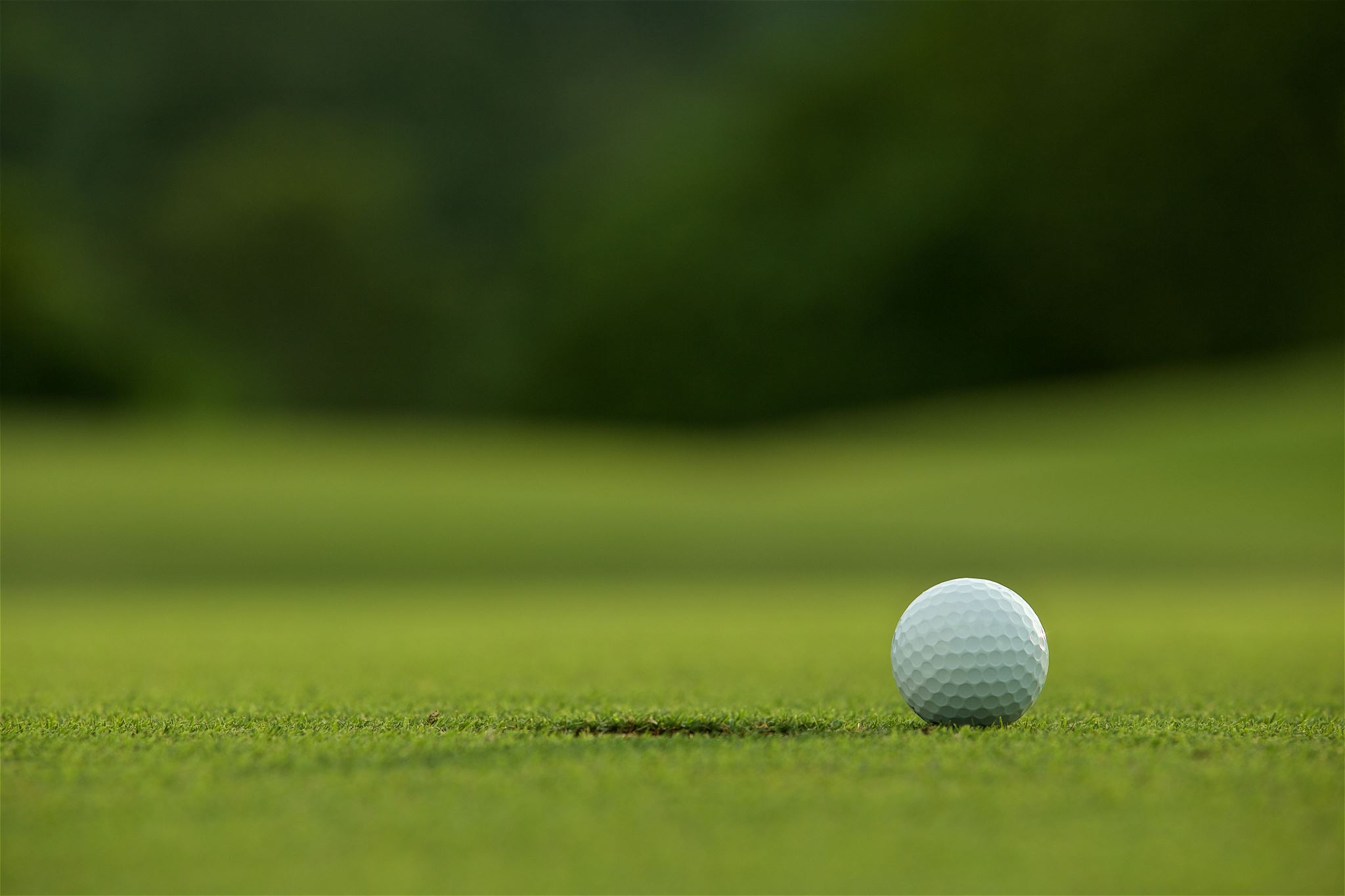 Hva må til for at BPA skal bli et likestillingsverktøy?
Assistansebehovet må dekkes fullt ut.
Det må gis en lovmessig rett til å forvalte egen BPA ordning (Hvem, Hva, Hvor og Når)
BPA skal være uten egenandeler
BPA skal ikke diskriminere noen pga alder
Omfatte både de som kan lede selv og de som har medleder.
+
Skal BPA organiseres som en statlig eller en kommunal ordning?
Skal retten til BPA kunne lovreguleres ulikt for de som styrer ordningen selv, og de som trenger andre til å styre ordningen for seg?
Hvordan skal «helsetjenester» utført av helseprofesjoner løses i fremtiden?
Skal retten til BPA være avhengig av søkerens alder?
Skal retten til BPA være avhengig av hvor stort behov du har for personlig assistanse?
5 viktige prinsipper som må vurderes:
prinsippfast eller pragmatisk?
Stat vs kommune?
Alle områder eller samordnet?
Egen lov eller i en annen lov?
+++
Dette blir tatt med i vårt videre arbeid
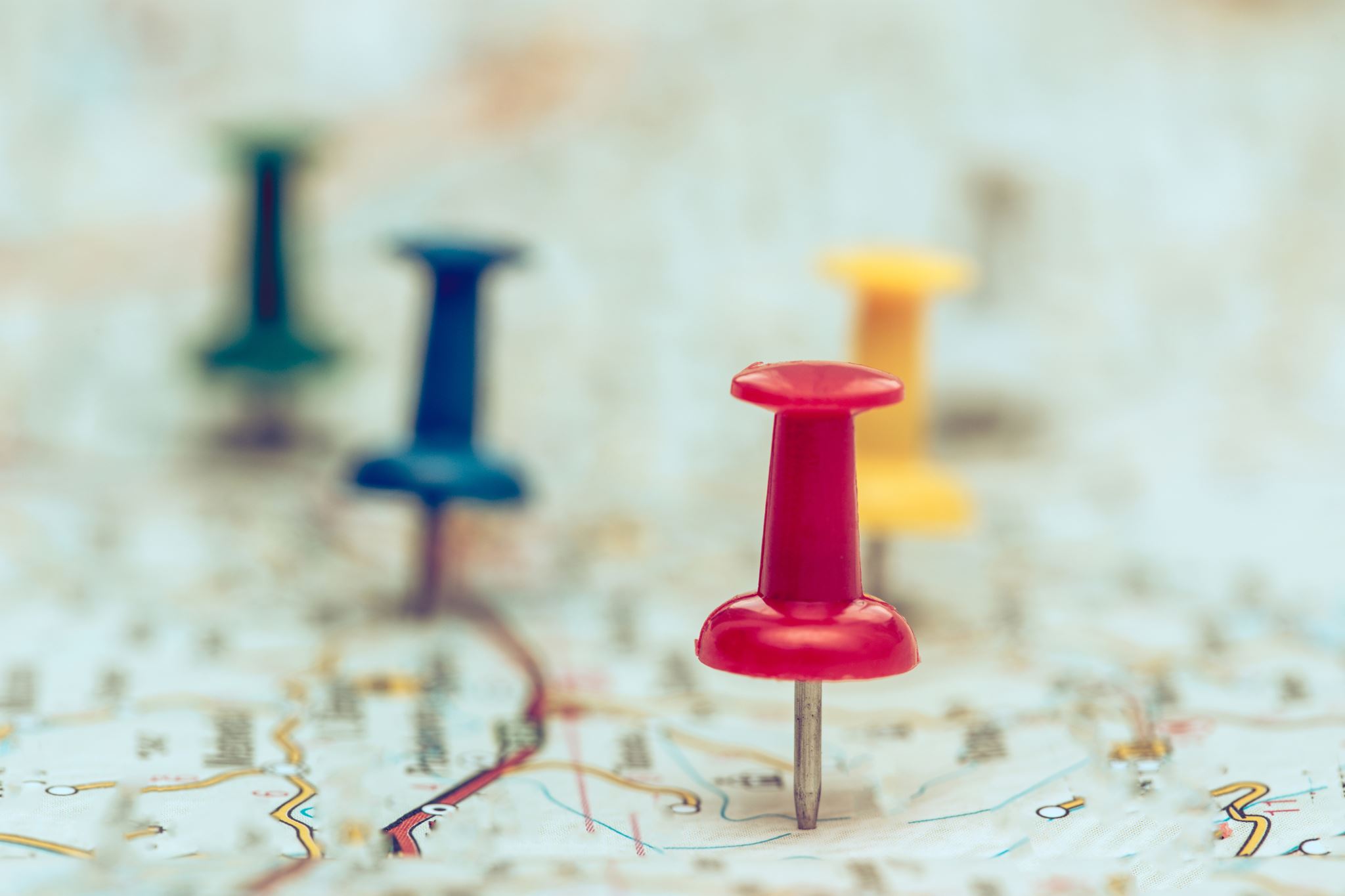 Flere spørsmål venter…
Hva skal «barnet» hete?
Brukerstyrt?
Borgerstyrt?
Selvstyrt?
Egenandel på BPA
Forholdet mellom BPA og Funksjonsassistanse, assistanse i barnehage, skole og høyere utdanning.
M.fl
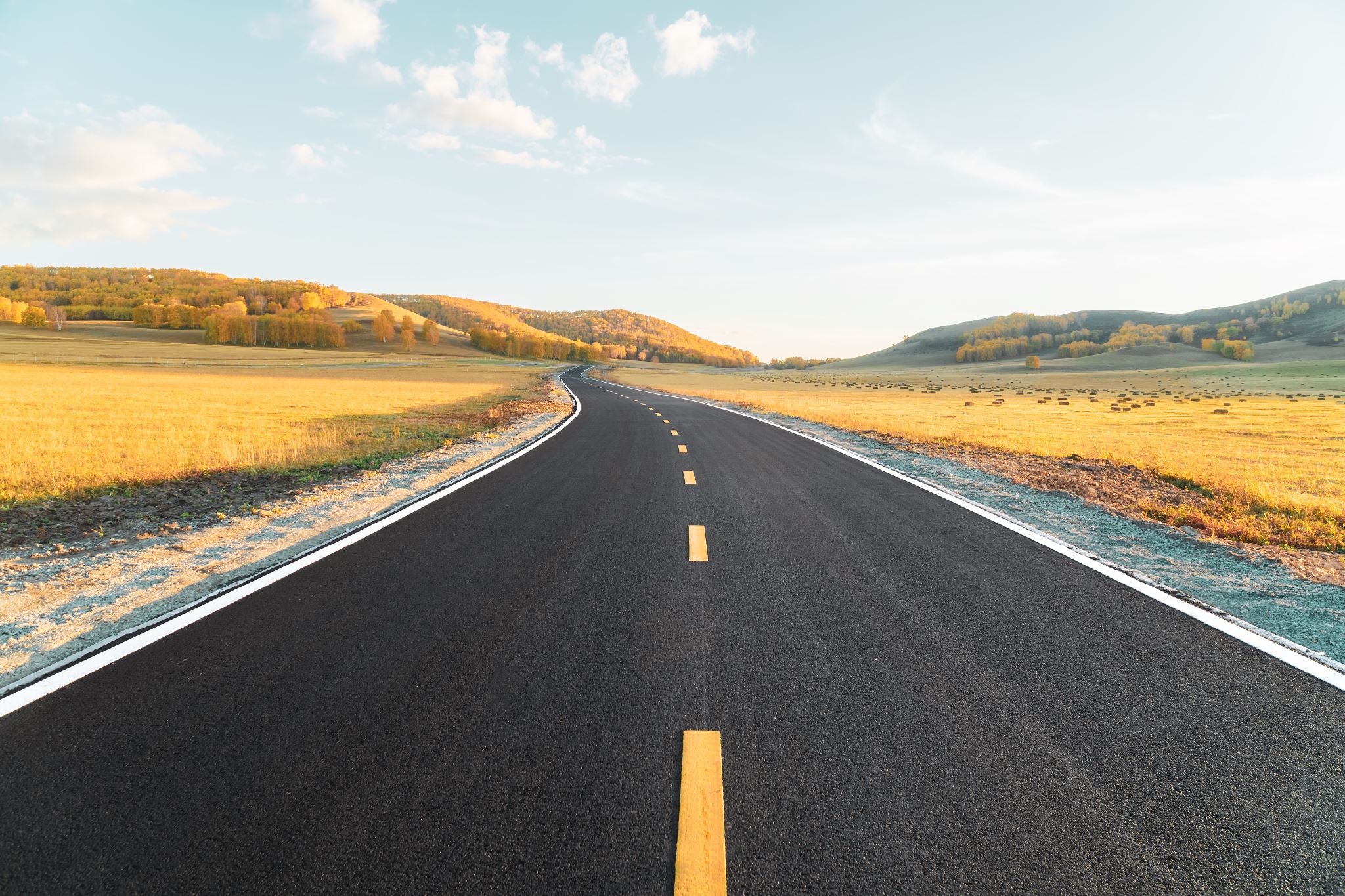 Veien videre… høring
Hvem skal høres og når blir høringsfristen?
Trenger vi å være koordinerte fra organisasjonene?
Hvem er spesielt viktige for oss?
Hvordan påvirke regjering og storting?
Formelt og uformelt. Regionalt og nasjonalt. Møter mellom mennesker, skriftlige innspill og mediepåvirkning.